ORAL CAVITY , TONGUE & PALATE
By
Dr Abulmaaty MohamedAssistant professor Anatomy & Embryology Mutah University
Oral cavity
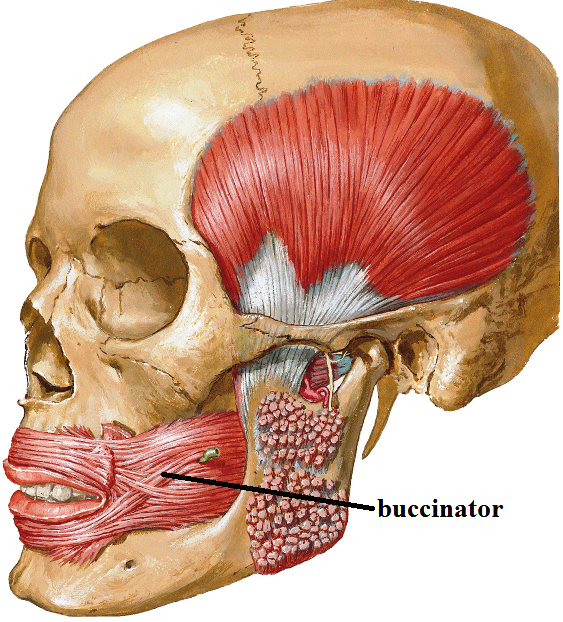 Oral cavity
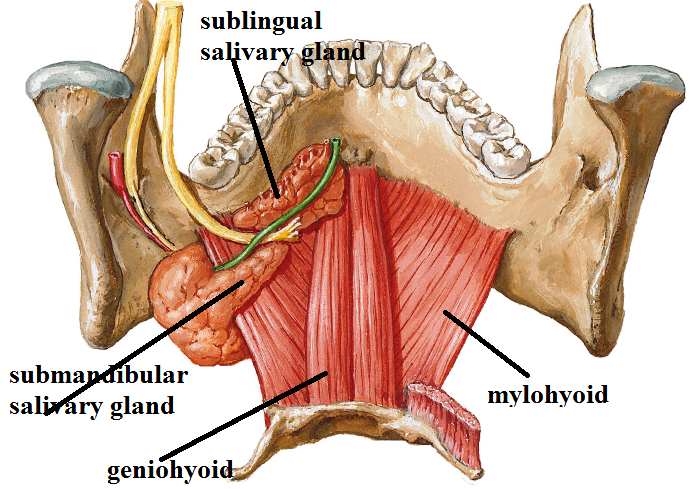 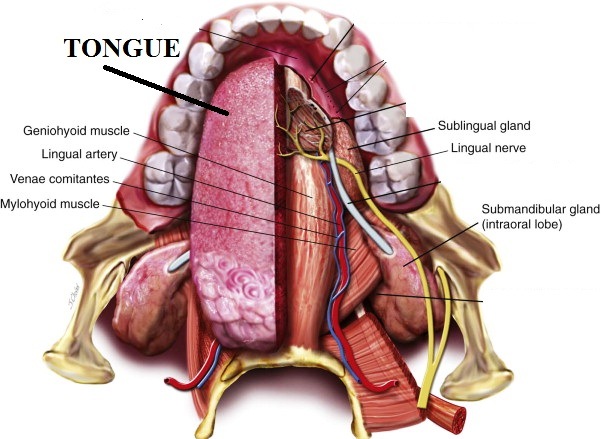 Oral cavity
Boundaries:
The floor: 
Below the tongue the floor shows the following features:
Lingual frenulum 
midline fold of mucous membrane connects the floor with the undersurface of tongue.
Sublingual papilla 
on the side of lingual frenulum at its attachment to the floor. for opening of submandibular duct
Sublingual fold: 
just lateral to the papilla, it is raised by sublingual salivary gland and receives the openings of most of the ducts of the gland.
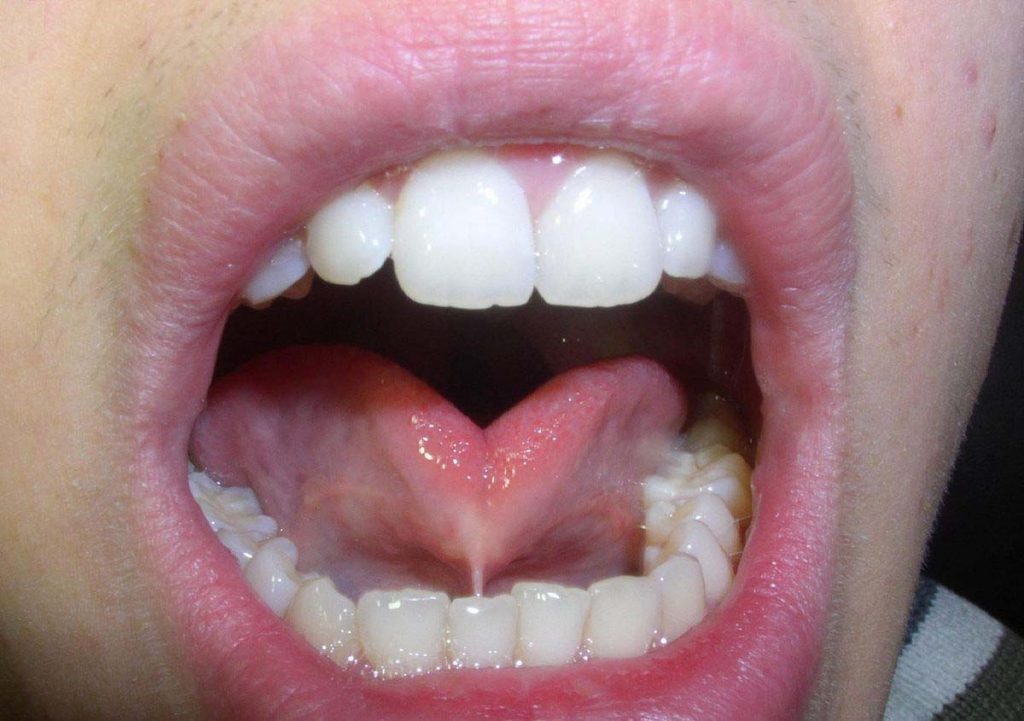 Oral cavity
Oral cavity
tongue
Definition: 
a mass of skeletal muscles covered by
mucous membrane. 
Parts: - 
Oral part: ant. 2/3 lies in the floor of oral cavity
Pharyngeal part: post. 1/3 lies in ant. wall of oropharynx. 
Sulcus terminalis :
-It is v- shaped sulcus that marks the junction between ant. 2/3 and post. 1/3 of tongue.
-lies on sup. Surface and its apex directed backwards.
-Foramen caecum: depression at the apex of the sulcus.
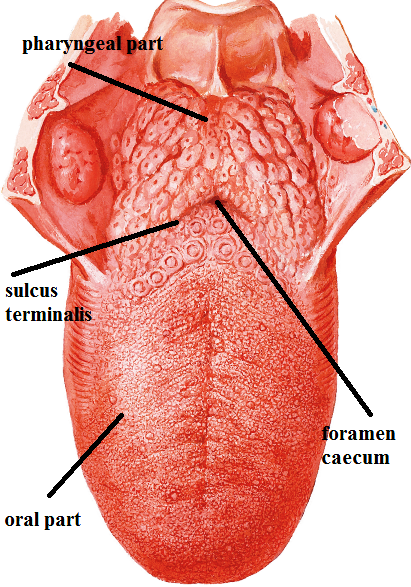 tongue
Oral part of tongue
-triangular in shape with the apex (tip of tongue) lies just behind the incisors.
-It has 2 surfaces.
Sup. Surface: shows 3 types of papillae:   1-Filiform.
2-Fungiform
3-Vallate papillae: row of papilla in front of sulcus terminals, it is large enough to be easily seen by naked eye.
-The papillae increase the surface area of mucous membrane of tongue and contains taste buds except filiform papillae has no buds.
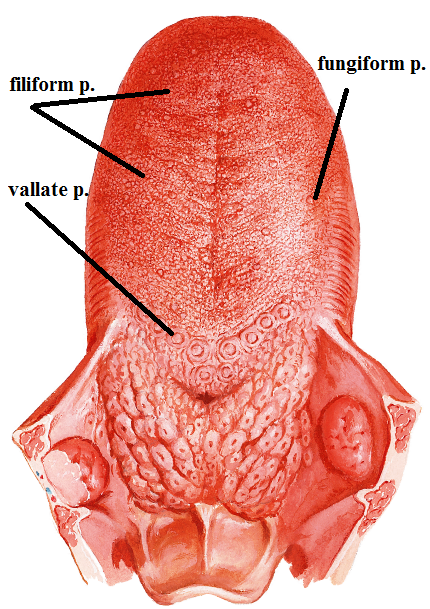 tongue
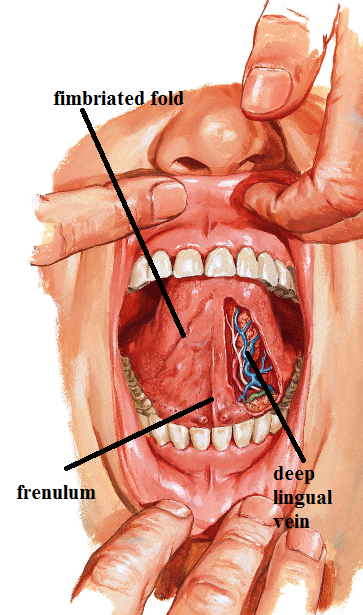 Oral part of tongue
Inferior surface
-Has no papilla, but it shows.
-Lingual frenulum: 
-Deep lingual vein: appears as a dark line lateral to frenulum.
-Fimbriated fold: lateral to the vein.
 Pharyngeal part of the tongue-
-It has only a pharyngeal surface which is continuous with sup. surface of oral part but it is nearly vertical
-It is irregular due to presence of nodules of lymphoid tissue in the submucosa (lingual tonsils).
-Has no papilla .
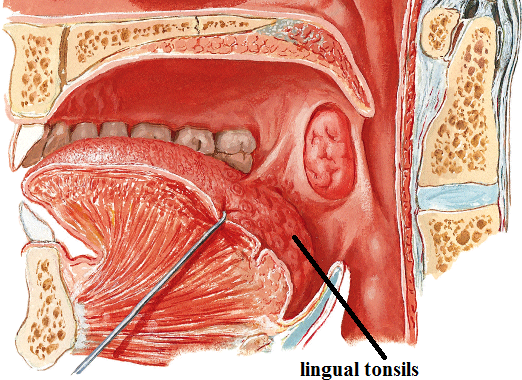 tongue
Muscles : intrinsic and extrinsic
Intrinsic muscles: - 
arise and end within the substance of tongue
include:    sup. longitudinal    m.    
                      inf. lo ngitudinal m.,
                      transverse m. and 
                     vertical muscle.
They alter the shape of tongue.
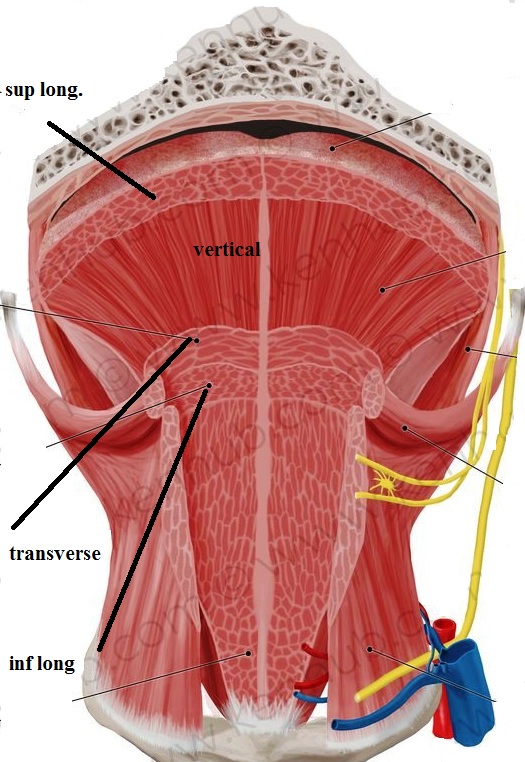 tongue
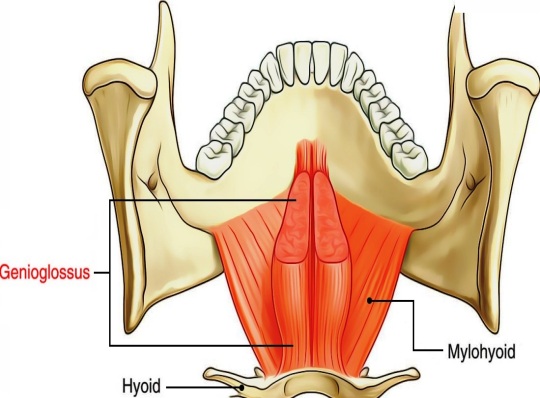 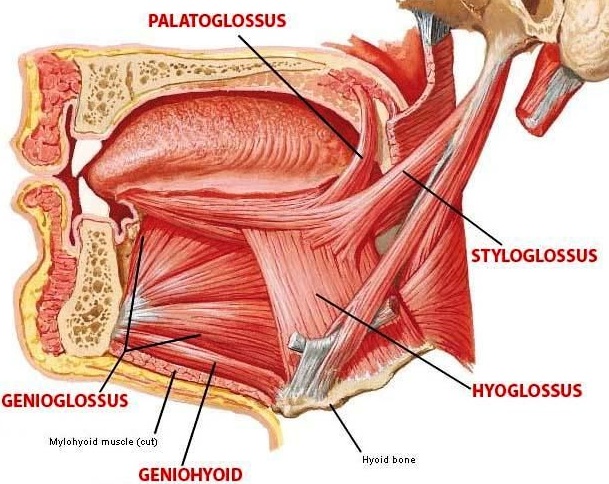 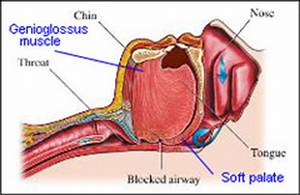 tongue
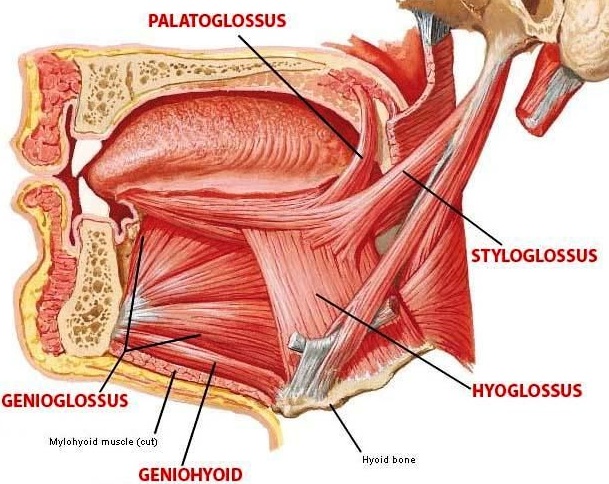 Muscles : 
Extrinsic muscles: 
Hyoglossus
O. :-  hyoid bone
 I.   :-Post. 1/2 of side  of tongue
A. : - Depresses tongue
Palatoglossus	
O. :- palate
:- side of tongue 
(at junction  between
 ant 2/3 and post. 1/3)
A. : - Elevates tongue
          depresses   palate
tongue
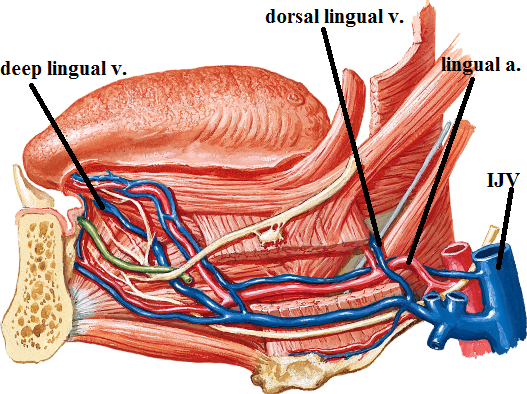 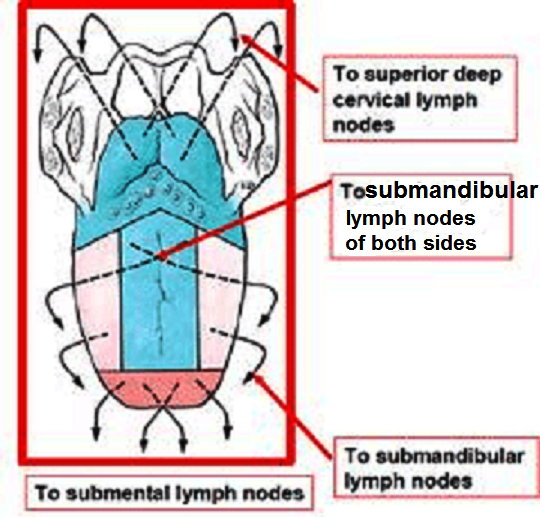 Tongue. Nerve supply
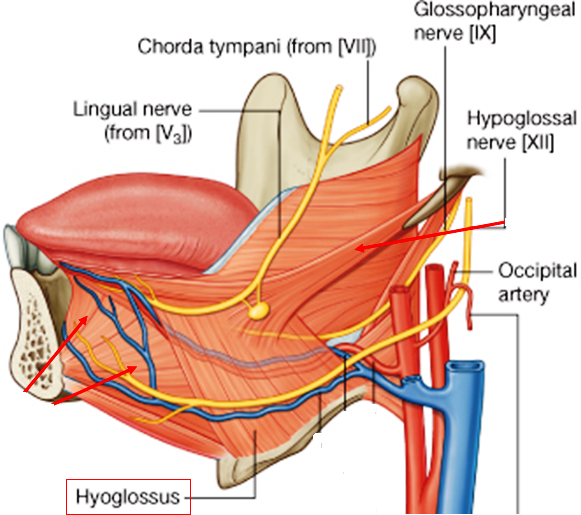 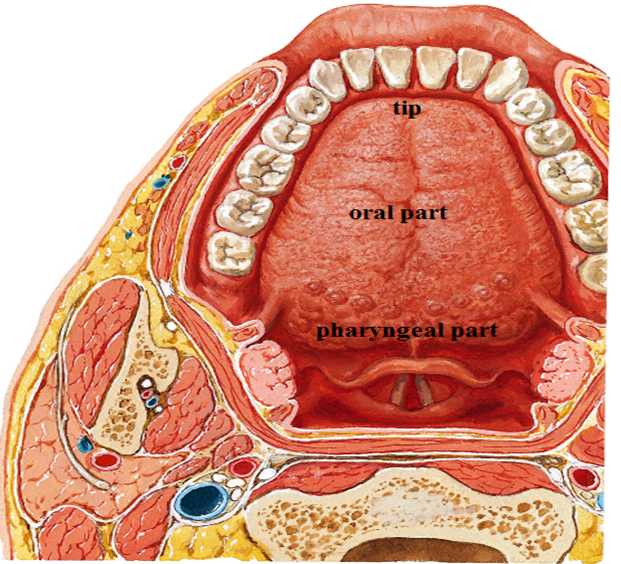 palate
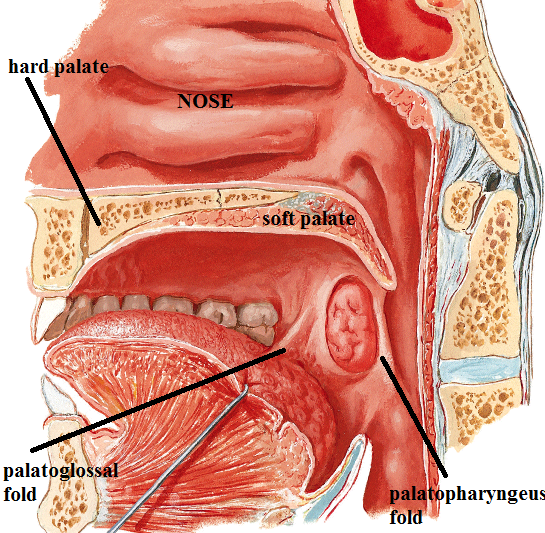 Soft palateDef.:- it is a fold of mucous membrane
filled with muscle extending posteriorly from hard palate. 
Surfaces and borders:
Attached ant. Border: attached to hard palate.
Free posterior (posteroinferipr)border:
shows the uvula at midline, the uvula is a. conical projection that hangs from the post, border in midline,
Upper surface: its mucous membrane continuous with that of floor of nose.
Inferior surface: its mucous membrane is continuous with that covering hard palate, Palatoglossal arch and palatopharyngeal arch start at this surface.
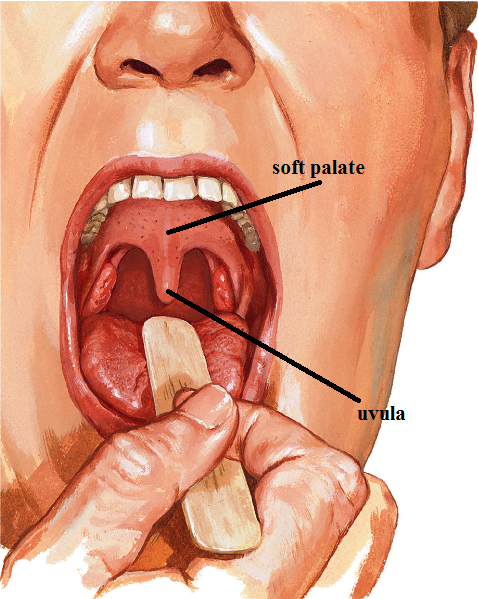 palate
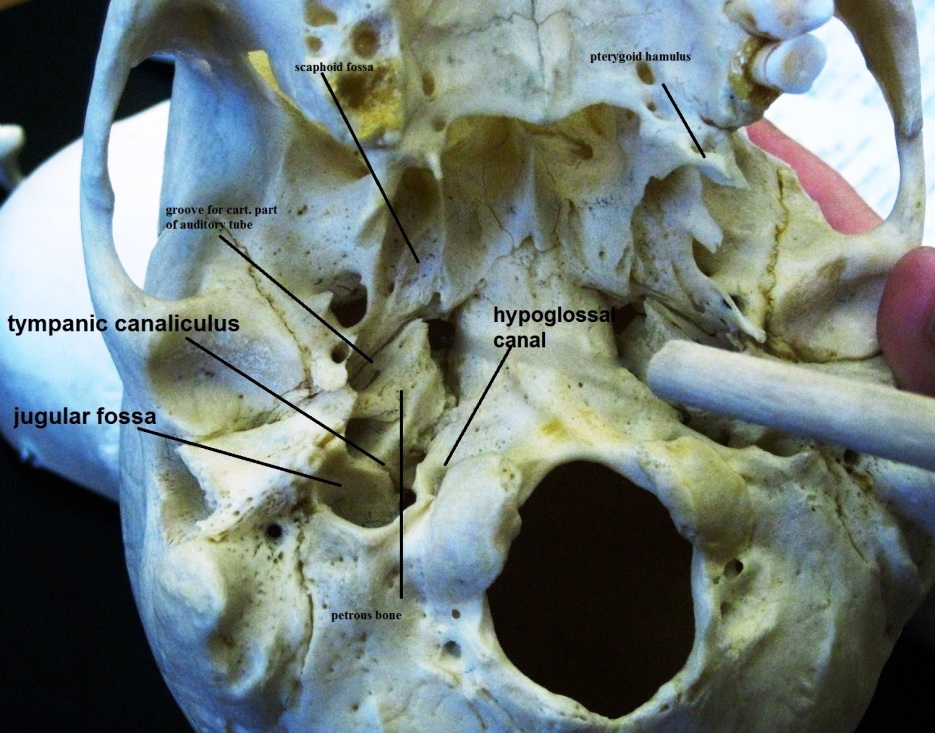 Muscles of soft palate 5 pairs of muscles
1- Tensor palati:
O.: - Scaphoid fossa
        - Cartilaginous part of auditory tube.
 I.: by a palatine aponeurosis into post. border of hard palate
Palatine aponeurosis: Muscle fibres of tensor palati form a slender tendon at lateral side of pterygoid hamulus, the tendon turns medially  and expands to form the palatine aponeurosis which forms the basic structure of soft palate to which are inserted or from which-arise other structures of the palate
Action:-tensor for soft palate.
             -assists in opening of auditory tube.
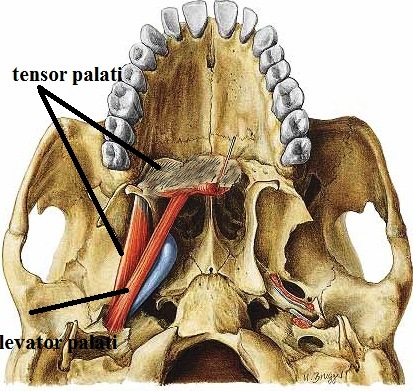 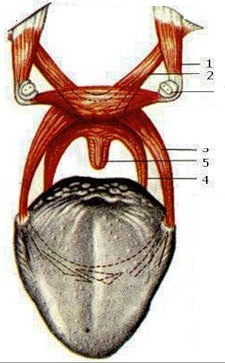 palate
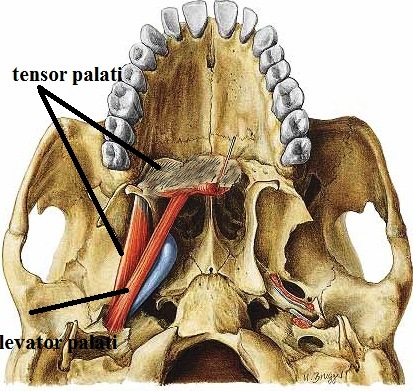 2-Levator palati muscle.
O.: - petrous bone 
       - Cartilaginous part of auditory tube. I.:- upper surface of palatine aponeurosis Action:- -elevates the palate.
               -open auditory tube. 
-Both actions of tensor palati and levator palati leads to elevation of soft palate to be applied to post, wall of pharynx closing the pharyngeal isthmus, this occurs during swallowing to prevent regurge of food to nasal cavity.
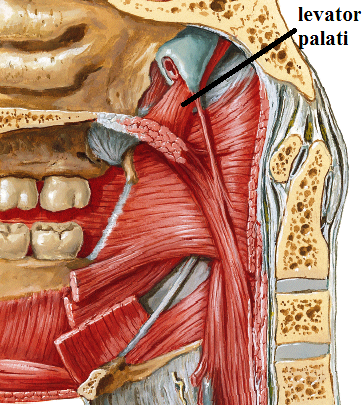 palate
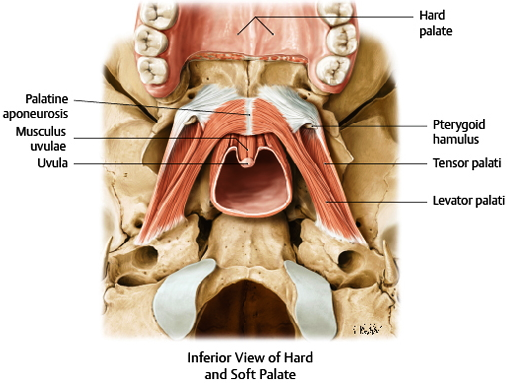 3-Palatoglossus muscle: 
4-Palatogpharyngeus muscle: .
5-Musculus uvulae:
O.: post. nasal spine.
 I.: mucous membrane of uvula.
 Action: pull uvula to its own side.
 Nerve supply of palate
Motor: all muscles of palate are supplied by cranial part of accessory nerve through vagus except tensor palati which is
supplied by mandibular branch of the trigeminal nerve
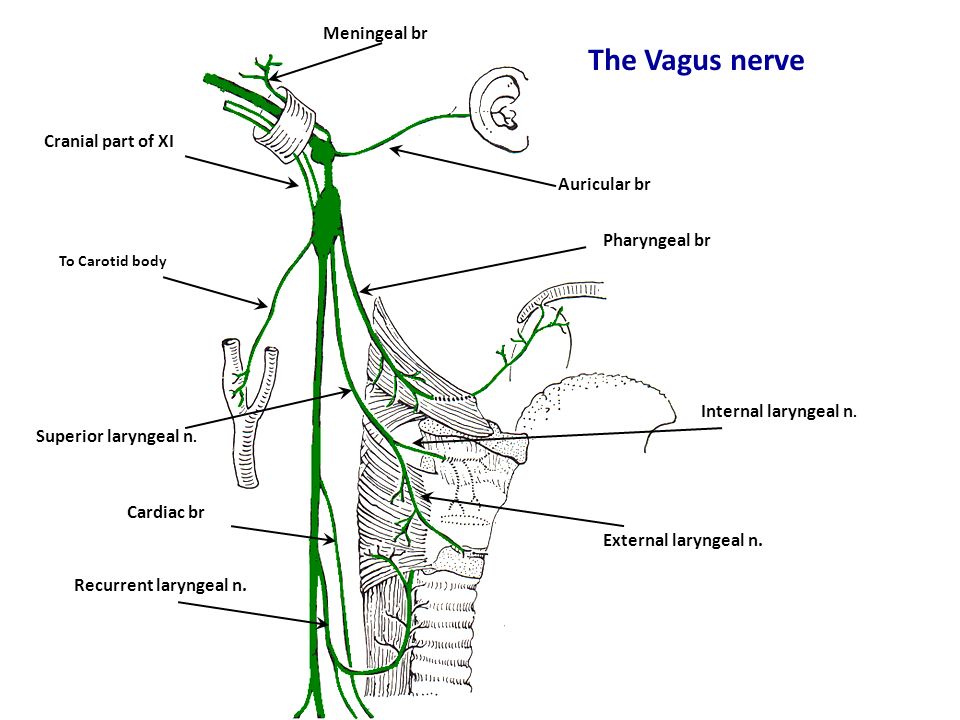 palate
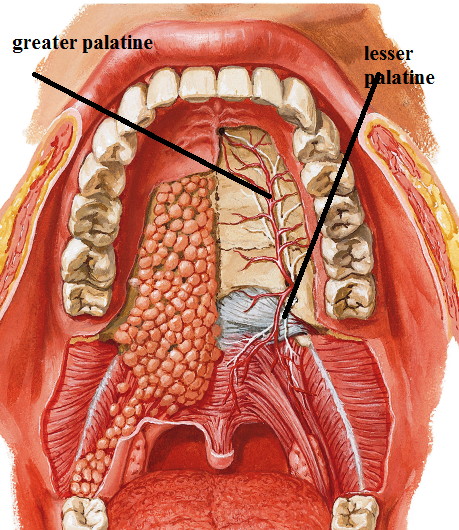 Nerve supply of palate
Sensory:
Lesser palatine nerves: of pterygopalatine ganglion.
Tonsillar branch of Glossopharyngeal n. 
Blood supply:
Arteries:-
 greater palatine art.
Ascending palatine art.
Ascending pharyngeal art.
 Veins:
-Accompanying veins end in: pterygoid and pharyngeal venous plexuses
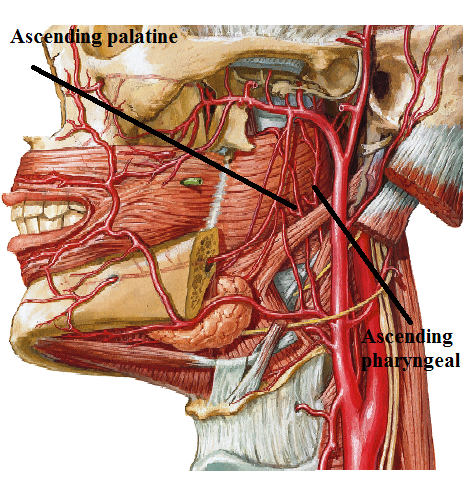 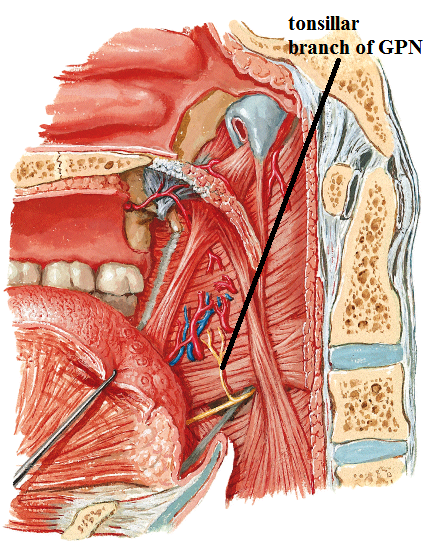 PHARYNX
By
Dr Abulmaaty MohamedAssistant professor Anatomy & Embryology Mutah University
PHARYNX
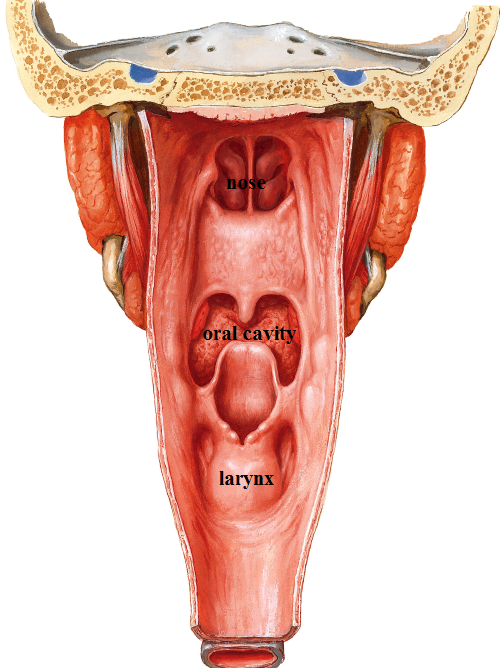 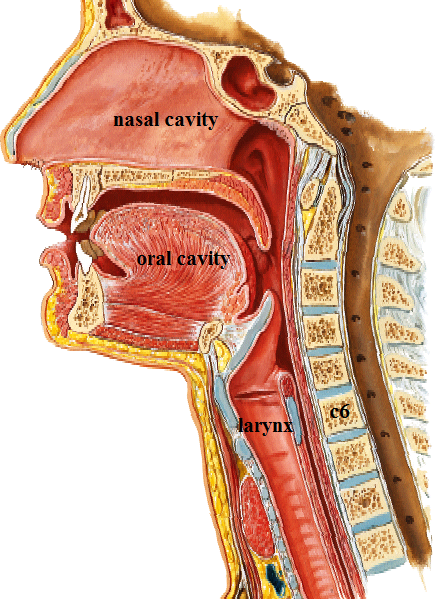 PHARYNX
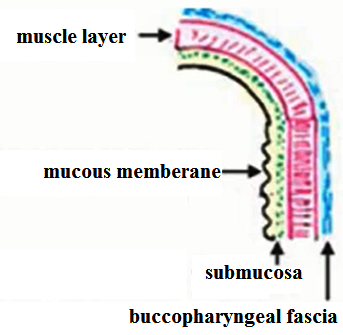 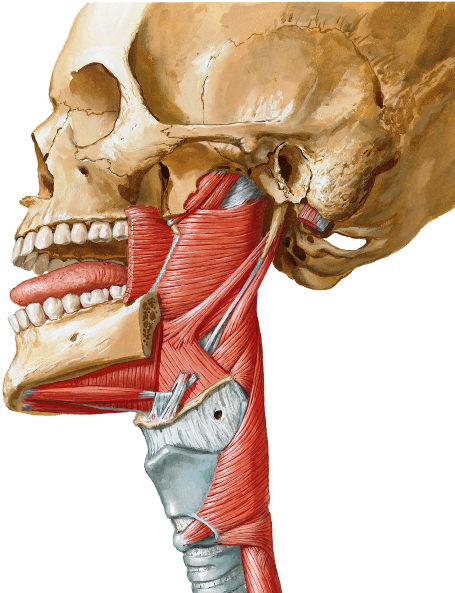 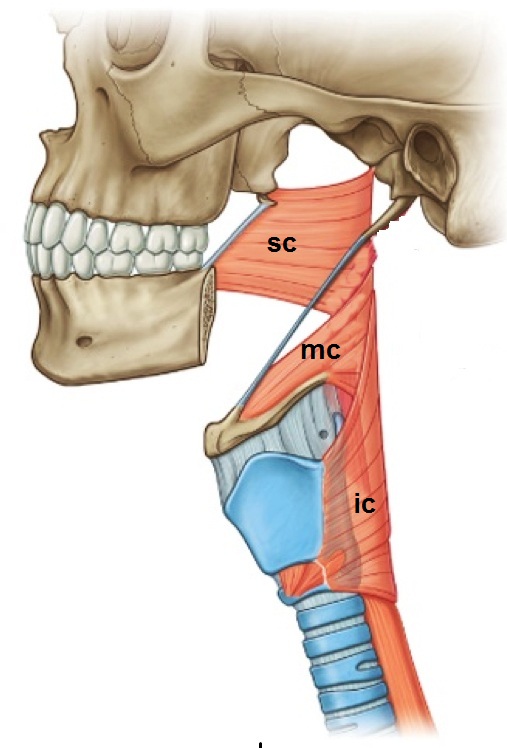 PHARYNX
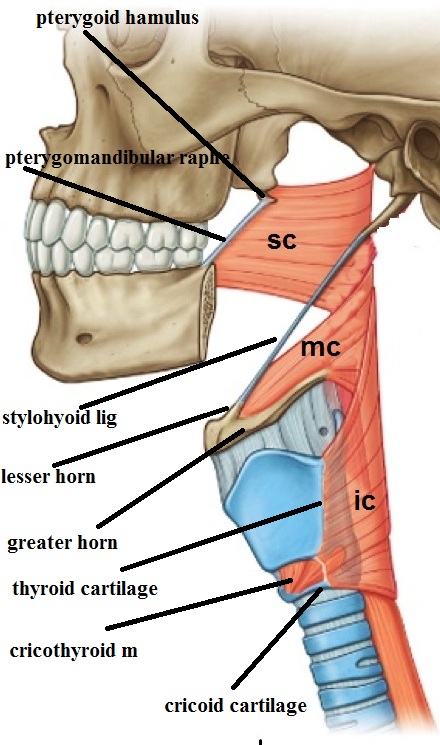 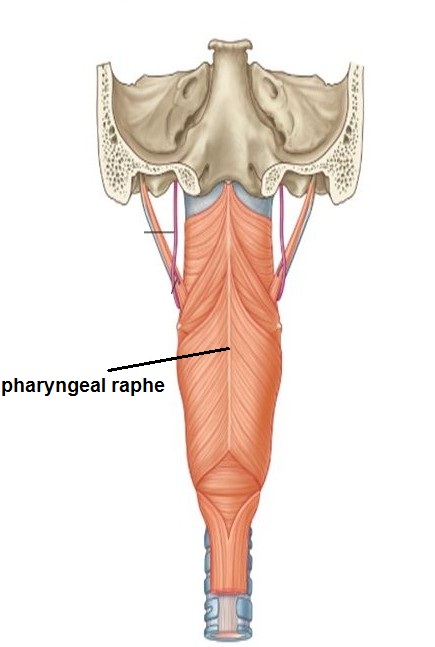 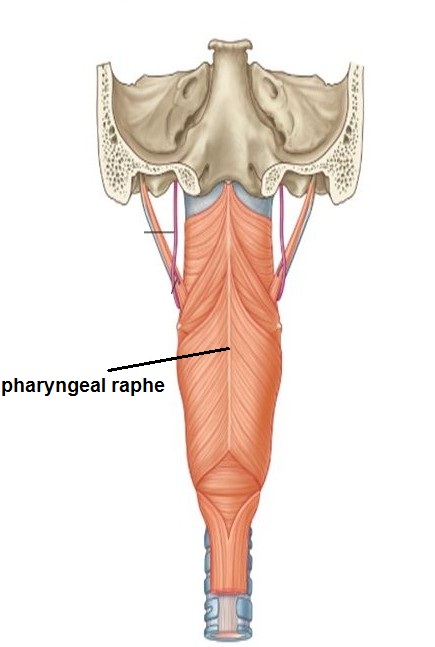 PHARYNX
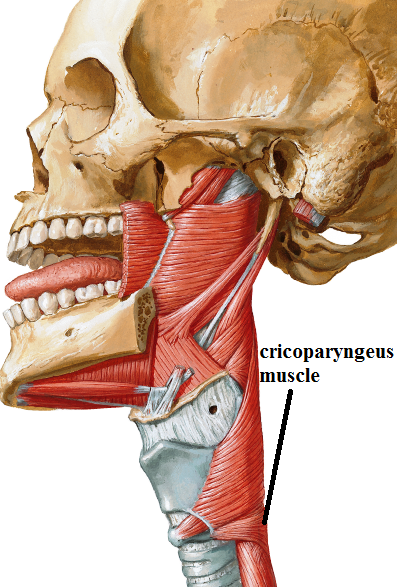 Muscles:
N.B.1:-middle constrictor  overlaps the superior constrictor enclosing it. 
&Inferior constrictor , overlaps and encloses the middle .
N.B.2:- lower fibres of inferior constrictor arise from one side of cricoid and pass uninterrupted to other side of cricoid cartilage, this part is called cricopharyngeus muscle which forms a sphincter that open only for passage of a bolus during swallowing. This part also is the narrowest part of GIT except appendix.
pharynx
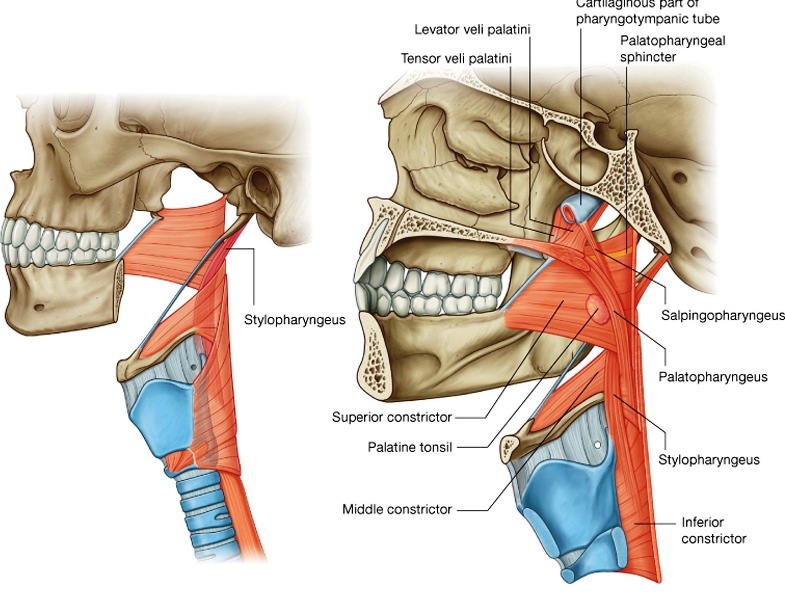 pharynx
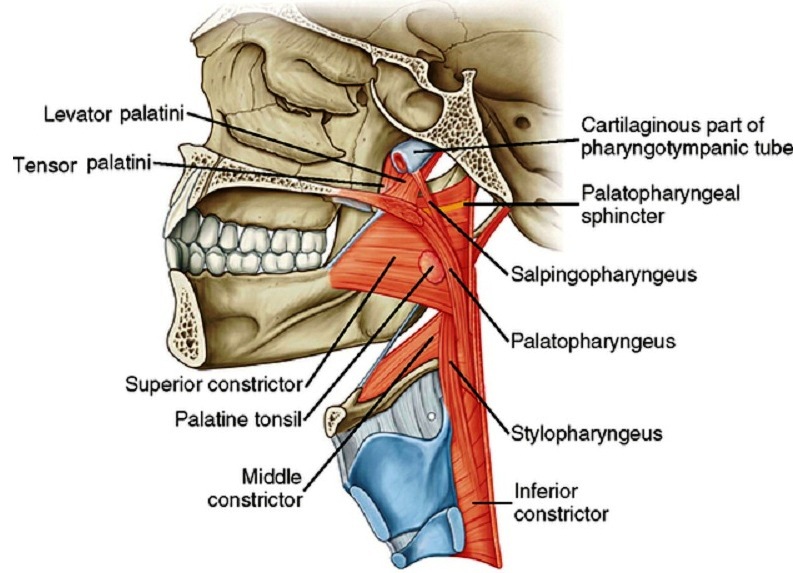 pharynx
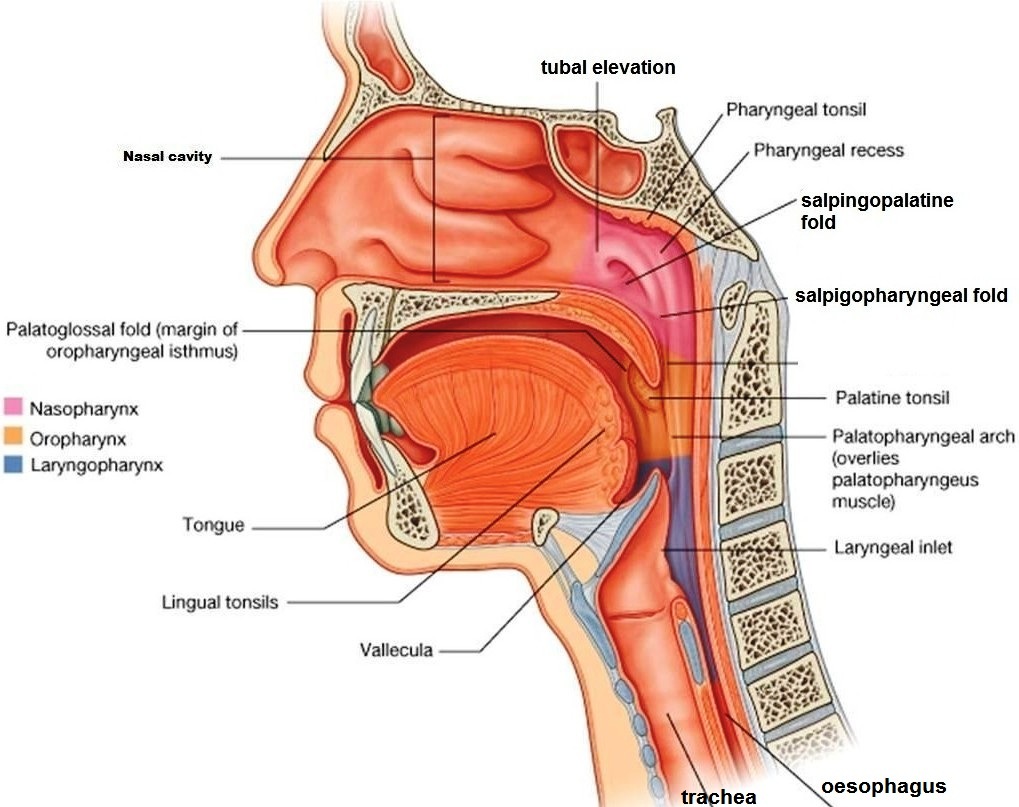 pharynx
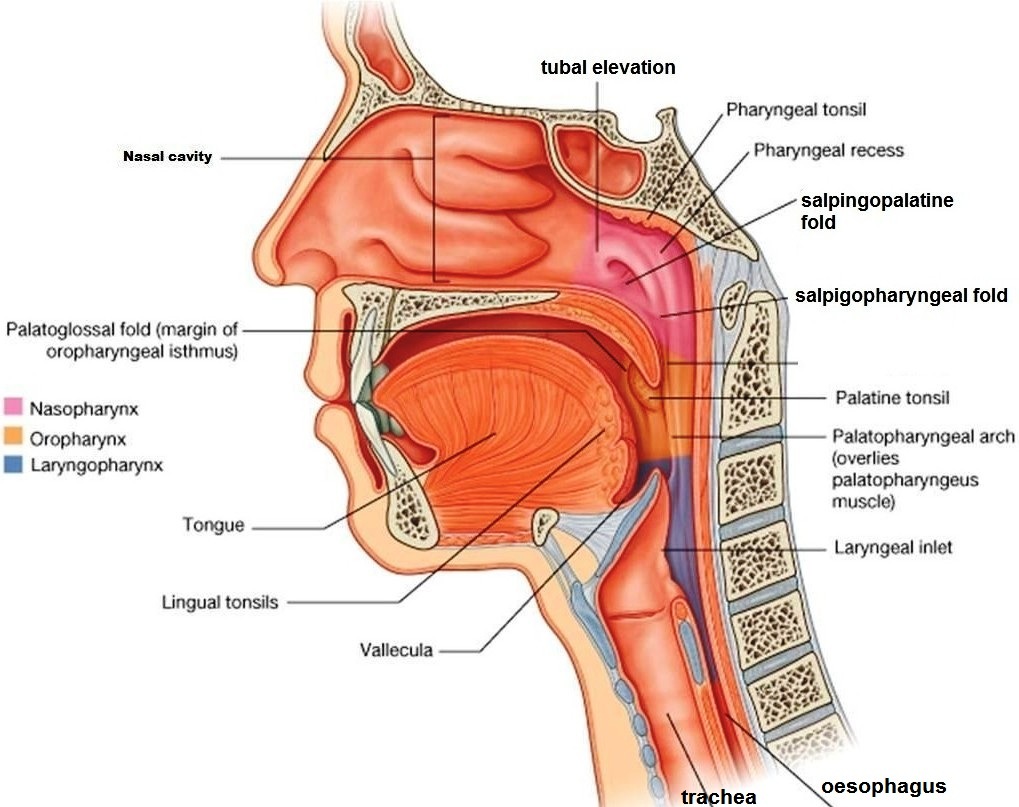 I-Nasopharynx:
Features: 
4-Salpingopharyngeal fold
-Produced by salpingopharyngus muscle
-Extend from post. part of tubal elevation to fades away on the side wall of pharynx.
5-Pharyngeal recess
Depression just behind tubal elevation.
6-Pharyngeal isthmus
The junction between nasopharynx and oropharynx Bounded by soft palate
anteriorly and wall of pharynx opposite to soft palate posteriorly.
It is closed during swallowing by approximation of soft palate and the opposite wall of pharynx
pharynx
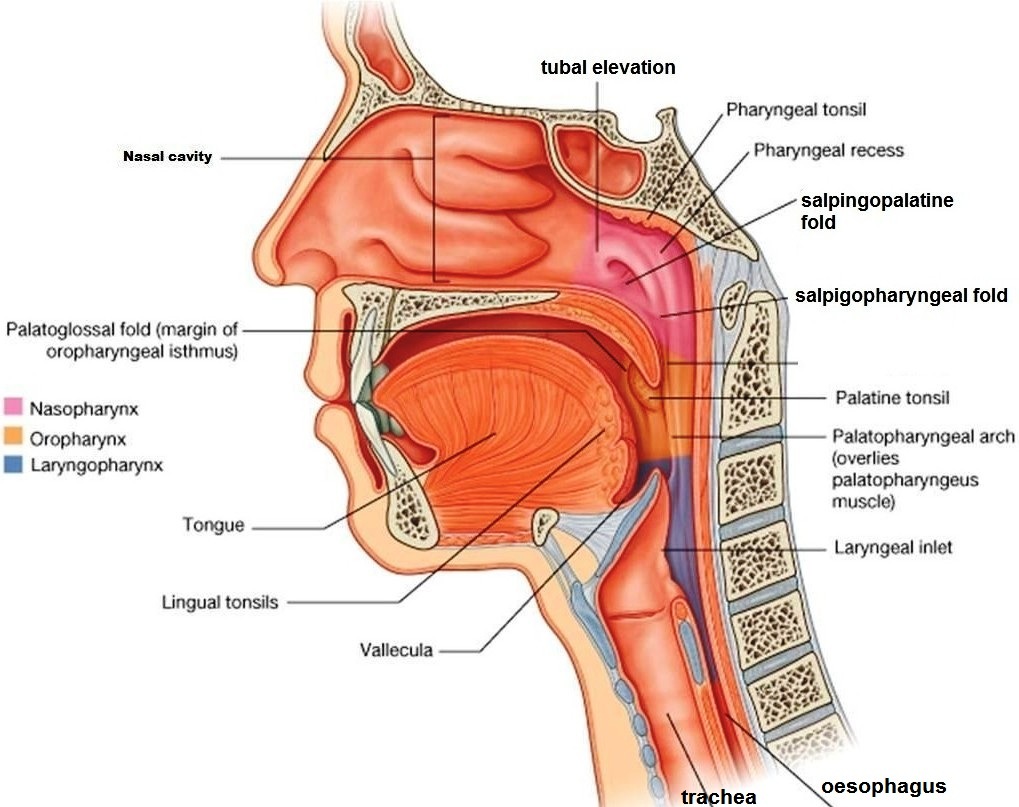 I-Nasopharynx: 
Features: 
7-Pharyngeal tonsils	collection of lymphoid tissue at meeting of roof and post. wall.
 In children, if it is enlarged, it is called adenoids that can close nasopharynx completely leading to oral breathing.
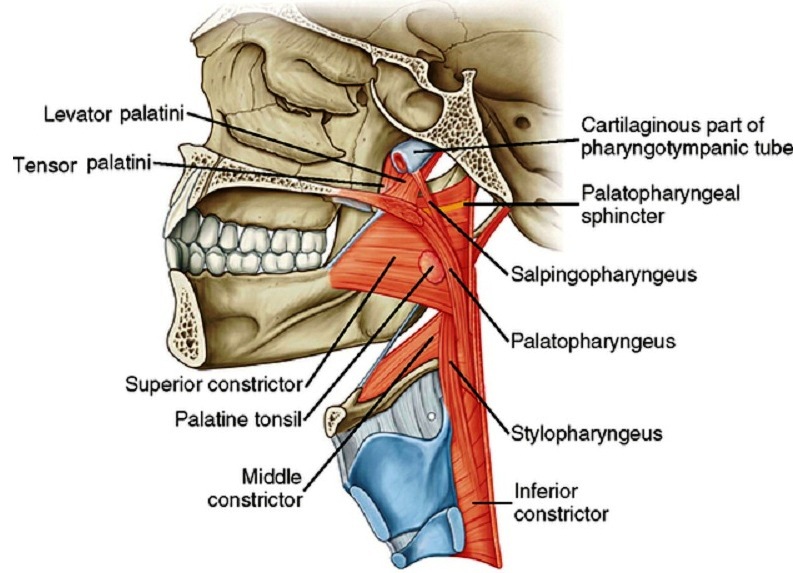 pharynx
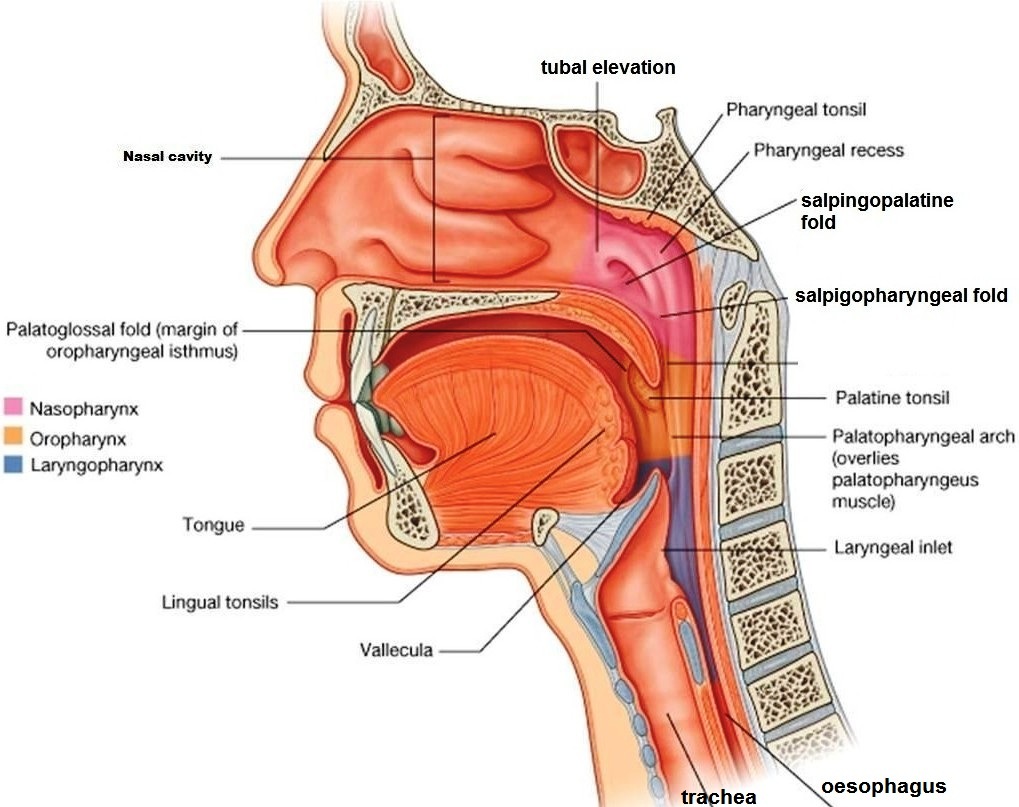 II-Oropharynx : 
Lies behind oral cavity
Extent: from post. border of soft palate 
             to upper border of epiglottis .
Features:
1-Its ant. wall is formed by
 back of tongue and
 oropharyngeal isthmus.
 The latter is the opening
 communicating between oropharynx and mouth
pharynx
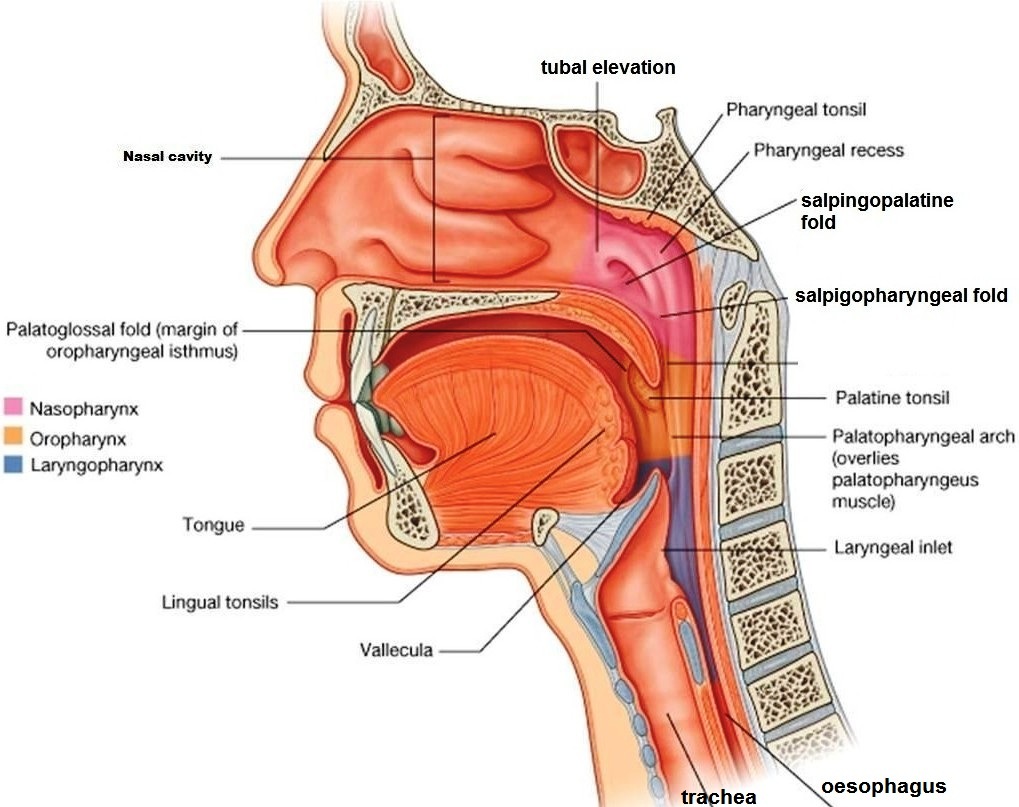 II-Oropharynx : 
Features:
2- Palatine tonsil:
def.: collection of lymphatic tissue projecting into the oropharynx just behind Palatoglossal arch.
Site: Tonsillar fossa:
 the part of side wall of oropharynx
 lodging the tonsil it is bounded by:
-Palatoglossal arches: anteriorly,
-Palatopharyngeal arches; posteriorly.
-Soft palate: above.
-Tongue: below.    
-floor: sup. constrictor
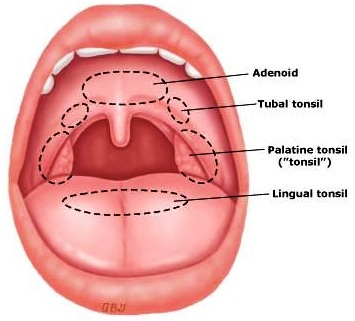 pharynx
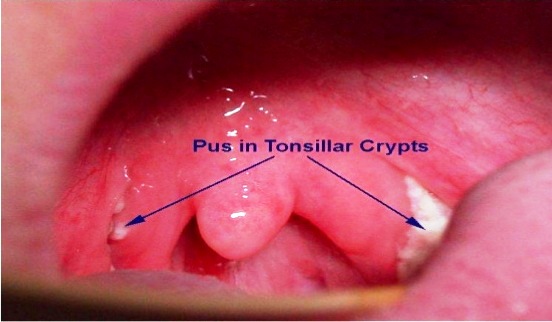 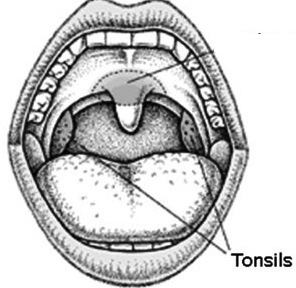 II-Oropharynx : 
Features:
2- Palatine tonsil:
Tonsillar crypts: the medial surface
 of tonsil is covered by
 mucous membrane. 
Minute tubular extensions 
from the mucous membrane
invaginate the tonsil, 
end blindly within the collection of 
lymphoid tissue and open 
on the surface of the mucous membrane.
Blood supply : main blood supply is tonsillar artery,
 a branch of facial art.
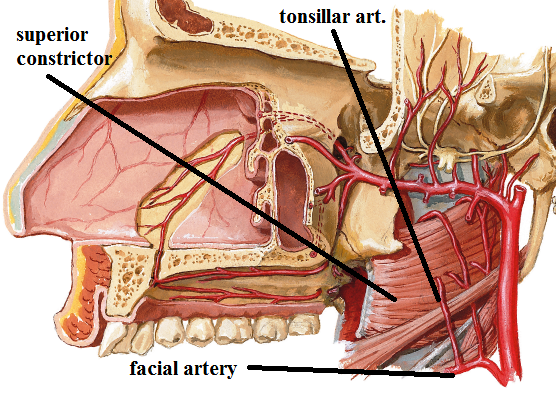 pharynx
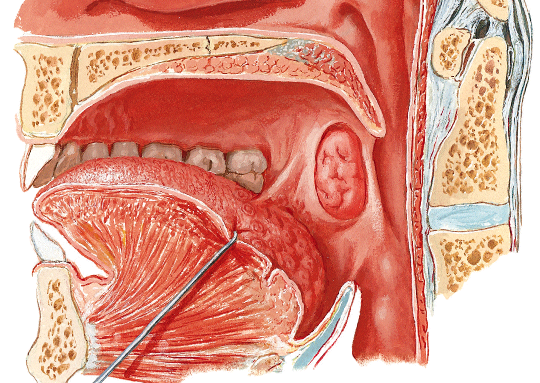 II-Oropharynx : 
Features:
3- Median glossoepiglotic fold:
 fold of mucous membrane
 connects back of tongue with
 front of upper part of epiglottis, 
4- Vallecula: 
depression on each side
 of median glossoepiglotic fold.
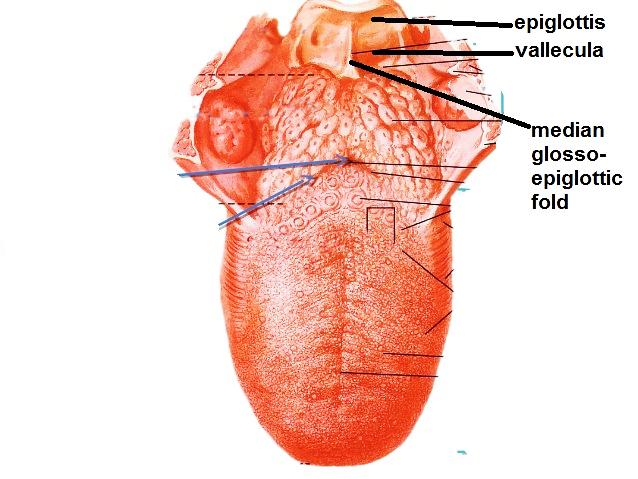 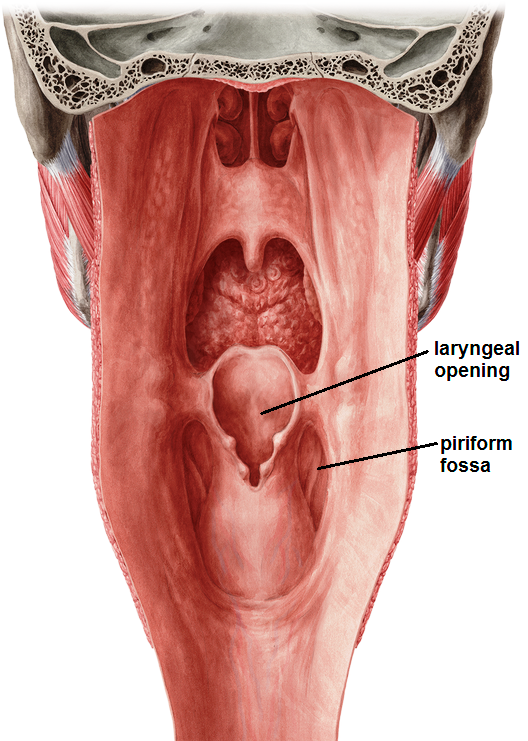 pharynx
lll- Laryngopharynx: 
Lies opposite to larynx
Extent: from upper border of epiglottis 
            to lower border of cricoid cartilage. 
Features:-
1-its ant. Wall: receives the upper opening of larynx (laryngeal inlet).
2- Piriform fossa: recess lined by mucous membrane lying on the side of laryngeal inlet and is supplied by int. laryngeal n.
It is tapering inferiorly.
pharynx
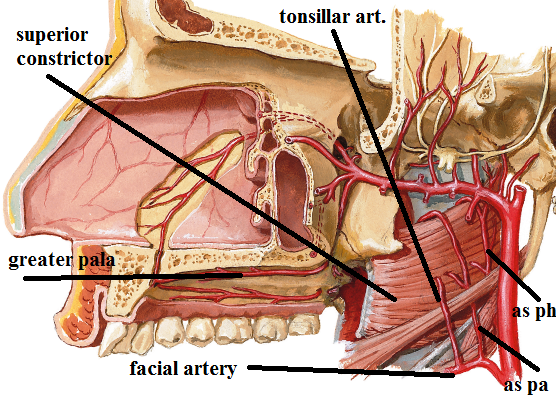 Arterial supply : 
-Pharyngeal br of maxillary art.
-Greater palatine art 
-Ascending pharyngeal art.      
-Ascending palatine art.
-Tonsillar art   
Sup. Laryngeal art.
-Inf. laryngeal art.
Venous drainage:
-Veins from pharynx end in
 the pharyngeal plexus, which drains into IJV
Lymphatic drainage:
-Retropharyngeal LNs	
-Deep cervical LNs
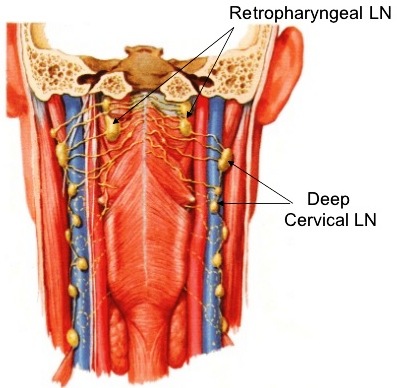 pharynx
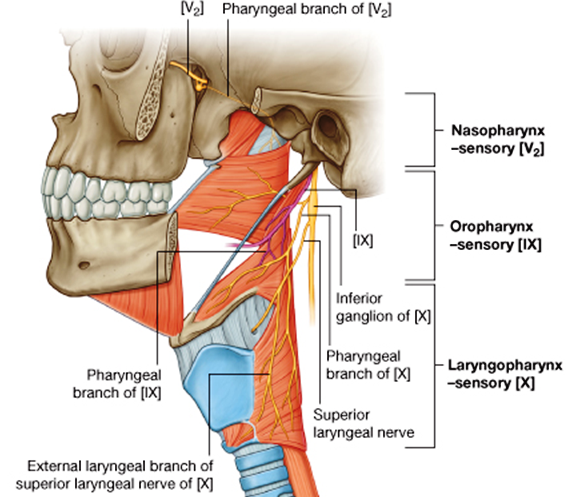 PAROTID GLAND
By
Dr Abulmaaty MohamedAssistant professor Anatomy & Embryology Mutah University
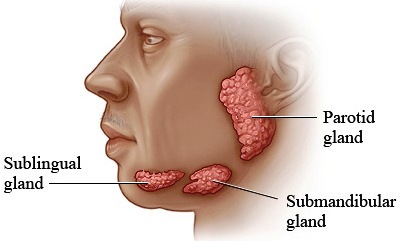 PAROTID GLAND
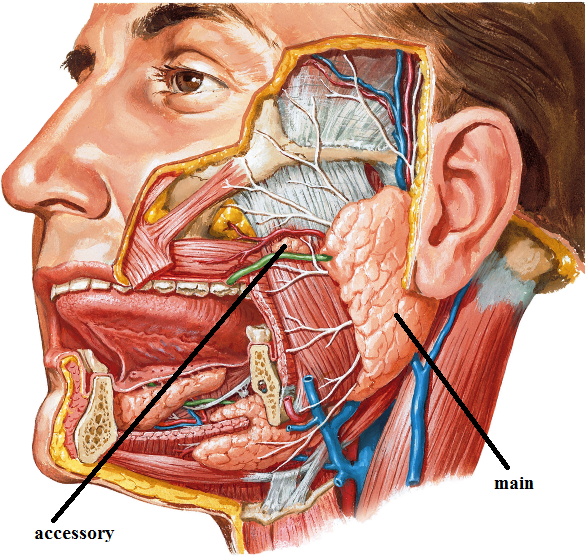 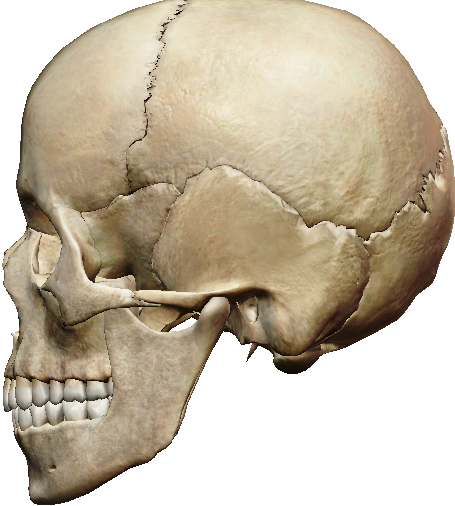 PAROTID GLAND
shape: inverted 3 sided pyramid with
2 ends:  upper(base):concave    
              lower(apex):rounded
3 surfaces: lateral (superficial)
                   anteromedial (ant.)
                   posteromedial(deep)
3 borders: ant. :convex
                  post.
                  medial
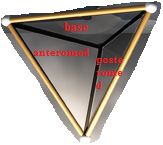 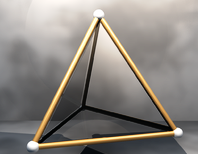 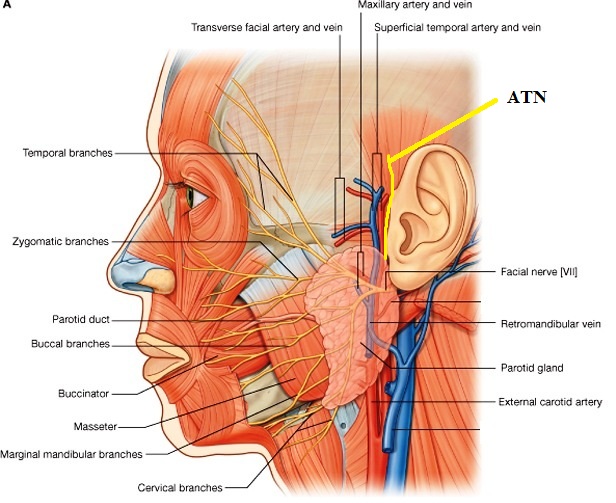 PAROTID GLAND
PAROTID GLAND
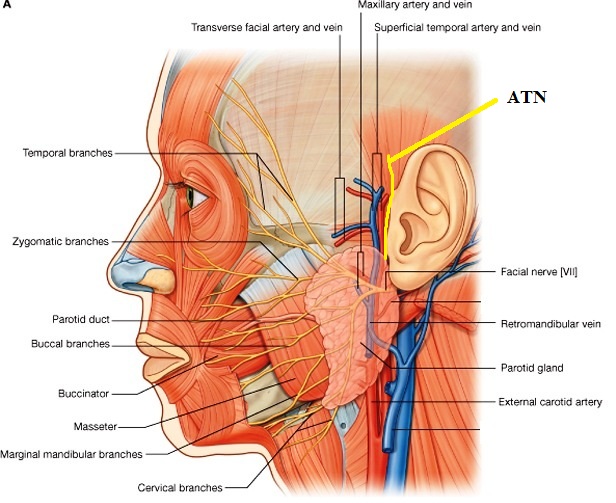 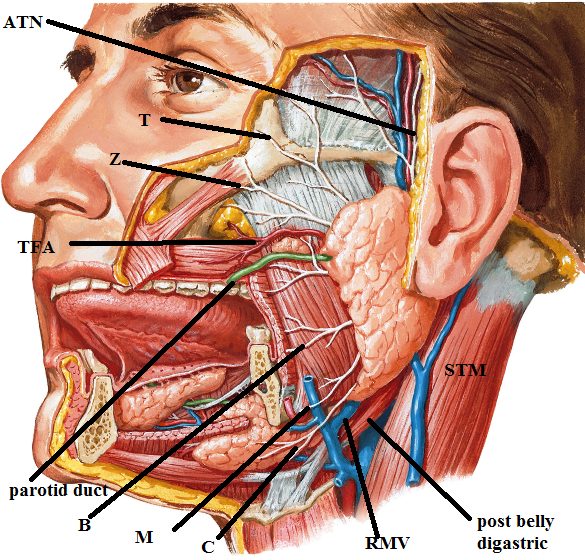 PAROTID GLAND
PAROTID GLAND
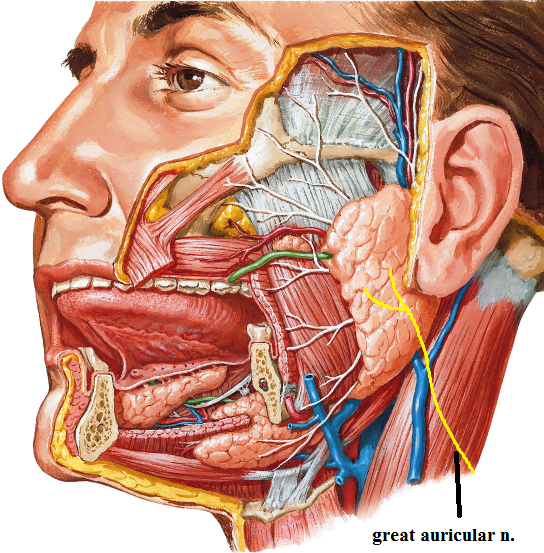 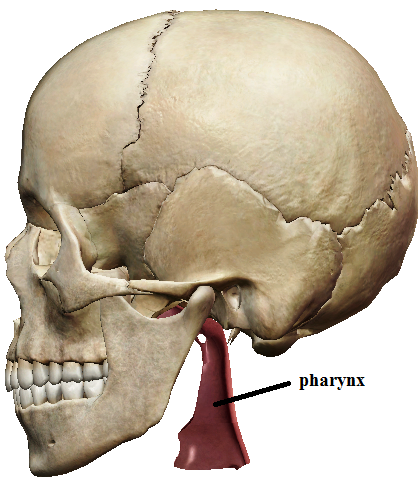 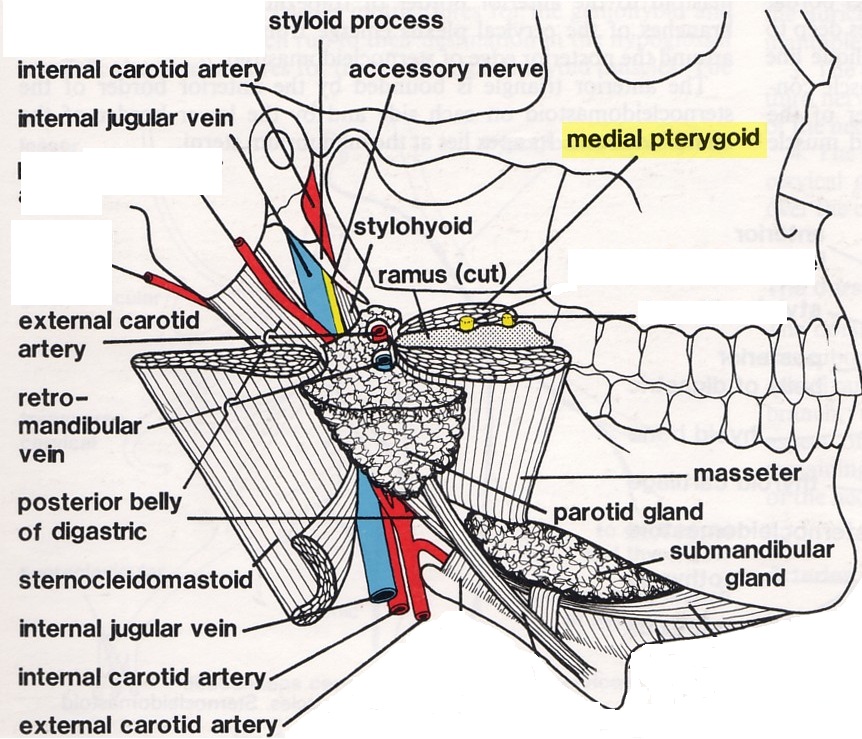 PAROTID GLAND
relations: 
anteromedial surface:- related to 
1-masseter.    2-ramus of mandible. 
3-medial pterygoid
give passage to -maxillary vessels 
posteromedial surface: related to
1-mastoid process &
-sternomastoid.-post belly of digastric.
2-styloid process & the attached structures
3-styloid process separate the surface from 
Carotid sheath with:-int. carotid art. 
                                 -int jugular v. 
                                 Last 4 nerves:
gives passage to:  -facial n.   & -ext. carotid art.
PAROTID GLAND
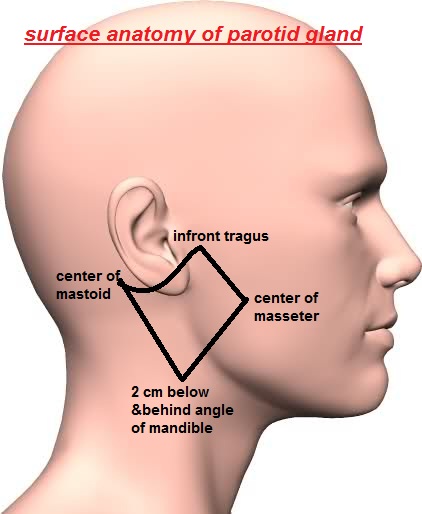 Surface anatomy:
main part: 4 points: 
 1-at head of mandible in front tragus. 
 2-center of mastoid. 
 3-point below & behind angle of mandible by 2 cm 
 4-center of masseter. 
upper end: Line Concave upward between 1& 2. 
post. border: Line between 2 & 3
lower end:	3
ant. border: line  between 3,4 & 1
 parotid duct:
middle 1/3 of line between
-tragus. 
-point midway between ala of nose & angle of mouth.
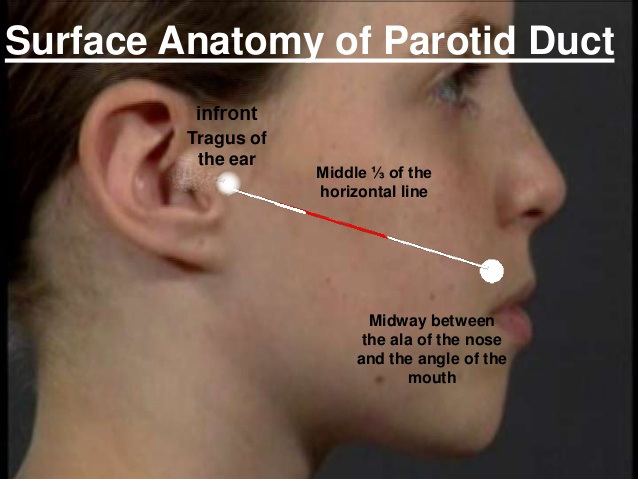 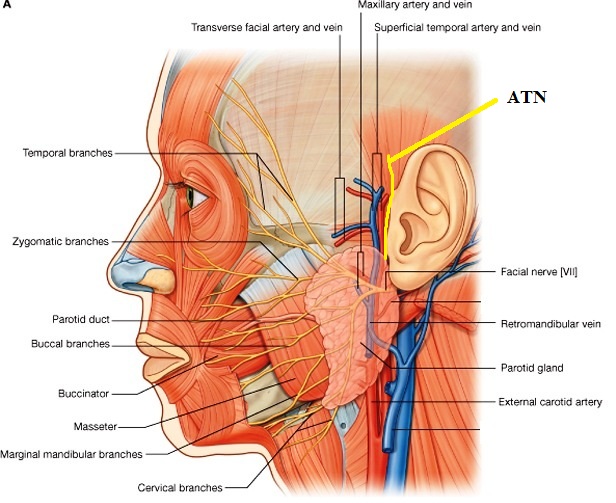 PAROTID GLAND
arterial Supply:
ext. carotid art. 
venous drainage:
retromandibular v. 
lymphatic drainage:
superficial& deep parotic L.Ns.
  deep cervical L.Ns
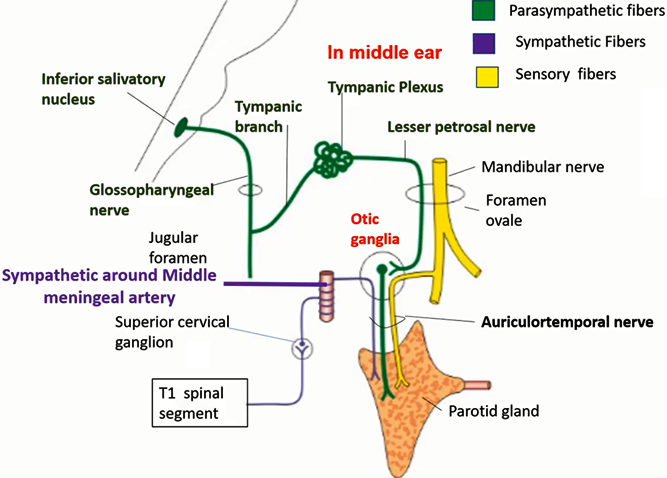 PAROTID GLAND
nerve supply:
branches from otic ganglion
these branches contain 3 types of fibers:
sensory: from auriculotemporal n.
sympathetic: from middle meningeal plexus
parasym. (secretomotor, secretory):
              from lesser petrosal n.
              from tympanic br. of glossopharyngeal n.
              from inferior salivary nucleus 
these fibers pass from otic ganglion to parotid gland through auriculotemporal n.
N. B: the capsule of the gland is supplied by great auricular n.